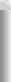 UML : Diagramme d’activités
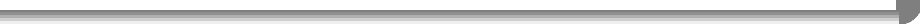 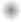 H & H: Research and Training
1 / 25
Diagramme d’activité
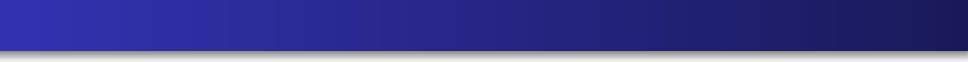 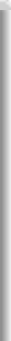 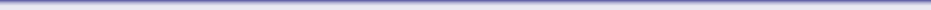 Diagramme d’activite´s 
Est un diagramme qui modélise l’aspect dynamique d’un système
Représente le comportement et le  déroulement d’un cas d’utilisation dans la phase analyse ou une méthode dans la phase conception
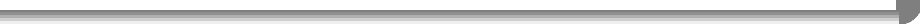 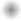 H & H: Research and Training
2 / 25
Diagramme d’activité

Activité  :  comportement défini par des actions ou instructions
Transition  :  Le passage d’une activité vers une autre
Condition de franchissement  : voir slides suivant 
 Nœud de décision :
Nœud de fusion  : 
Nœud de bifurcation  :
Nœud d’union :
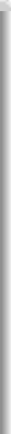 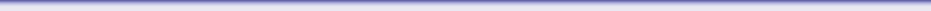 Lire carte
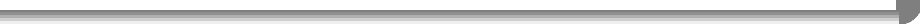 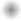 3 / 25
Exemple
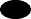 lire carte
chercher livre
enregistrer emprunt
afficher date retour
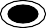 H & H: Research and Training
9 / 25
Diagramme d’activité
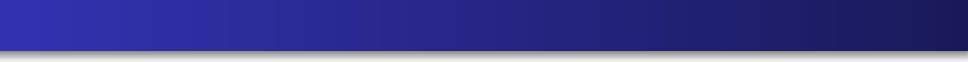 Condition de franchissement   (ou de garde) ?
Une transition peut avoir une condition
Expression booléenne exprimée en langage naturelle  placée entre crochet [condition(s)] accompagnée d’un nœud de décision
H & H: Research and Training
12 / 25
UML
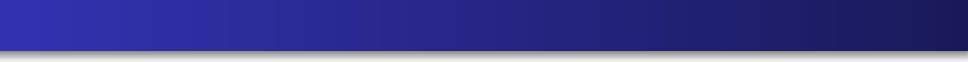 Nœud de de´cision ?
ou branchement conditionnel
schématisée en UML par un losange
permettant de faire un choix entre plusieurs sorties (au moins une  entrée + plusieurs sorties)
accompagnée souvent d’une condition de franchissement
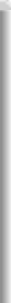 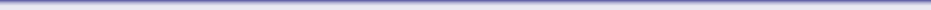 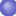 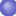 © Achref EL MOUELHI ©
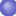 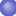 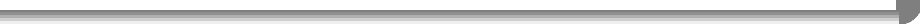 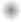 13 / 25
Condition de franchissement et nœud de de´cision
Diagramme d’activité
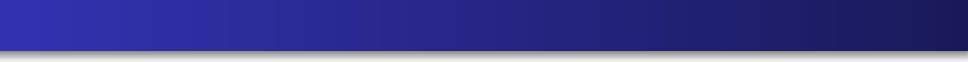 Activité + transition + condition de franchissement + nœud de  décision
activité 1
[else]
[condition     raie]
activité 2
activité 3
H & H: Research and Training
14 / 25
Exemple
lire carte
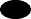 [carte non  valide ou  membre non autorisé]
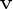 [else]
chercher livre
afficher ´echec
enregistrer emprunt
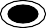 afficher date retour
H & H: Research and Training
15 / 25
Exemple avec plusieurs conditions
lire carte
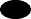 [carte non valide ou  membre non autorisé]
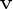 [else]
chercher livre
[else]
afficher Echec
[livre trouvé]
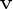 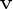 enregistrer emprunt
afficher date retour
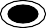 16 / 25
UML
Nœud de fusion ?
schématisée  en UML par un losange
permettant de fusionner plusieurs entrées (plusieurs entreées +  une sortie)
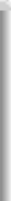 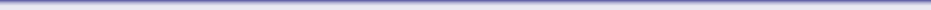 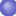 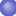 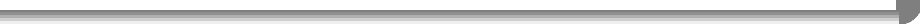 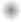 H & H: Research and Training
17 / 25
Nœud de fusion
UML
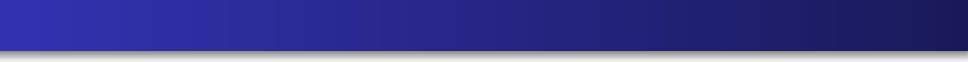 Nœud de fusion
activité 1
activité 2
activité 3
H & H: Research and Training
18 / 25
Exemple avec un nœud de fusion
lire carte
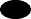 [carte non  valide ou  membre non autorisé]
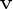 [else]
chercher livre
[else]
[livre  trouvé]
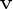 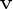 enregistrer emprunt
afficher Echec
afficher date retour
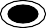 H & H: Research and Training
19 / 25
Diagramme d’Activité
Nœuds de bifurcation
permettant de lancer des activités concurrentes (paralleles)  schématisée en UML par un trait plein
possédant une entrée et plusieurs sortie
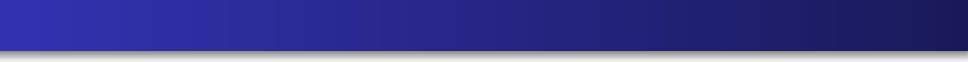 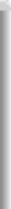 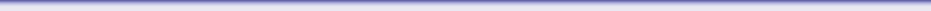 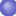 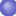 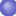 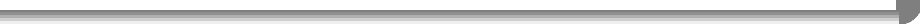 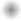 Nœuds d’union
permettant de synchroniser des activités concurrentes (dites aussi  paralleles)
schémtisée en UML par un trait plein  possédant plusieurs entrée et une sortie
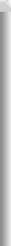 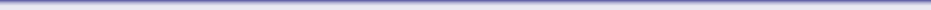 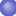 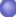 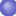 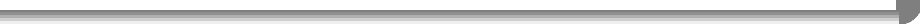 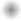 Diagramme d’Activité
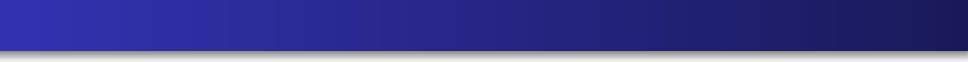 Activités + transition + nœuds de bifurcation et d’union
Activité 1
activité 2
activité 3
activité 4
H & H: Research and Training
22 / 25
Diagramme d’Activité
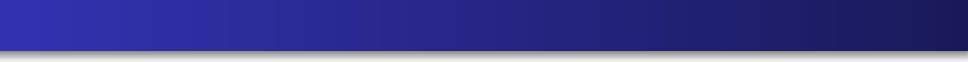 Activités + transition + nœuds de bifurcation et d’union
activité 1

nœud de  bifurcation
activité 2
activité 3
nœud  d’union
activité 4
H & H: Research and Training
22 / 25
Exemple avec nœuds de bifurcation et d’union
lire carte
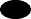 [carte non  valide ou  membre non autorisé
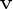 [else]
chercher livre
[else
Livre trouvé]
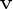 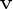 afficher ´Echec
enregistrer emprunt
afficher date retour
imprimer fiche
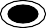 H & H: Research and Training
23 / 25
Exemples de Diagrammes d’activités
Diagramme d’activité d’une commande de produits en ligne
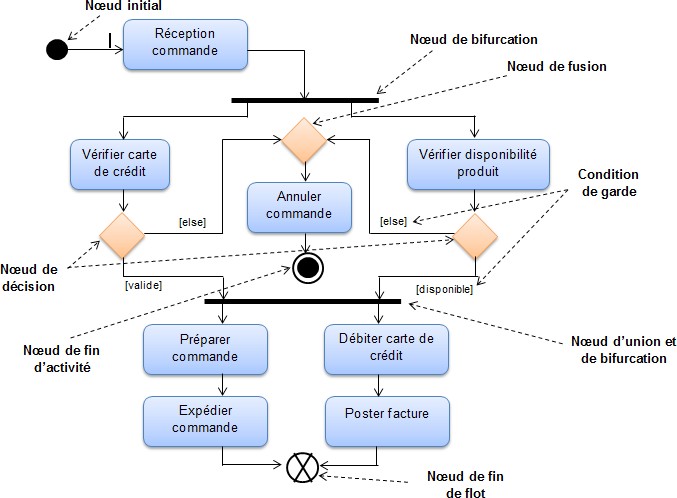 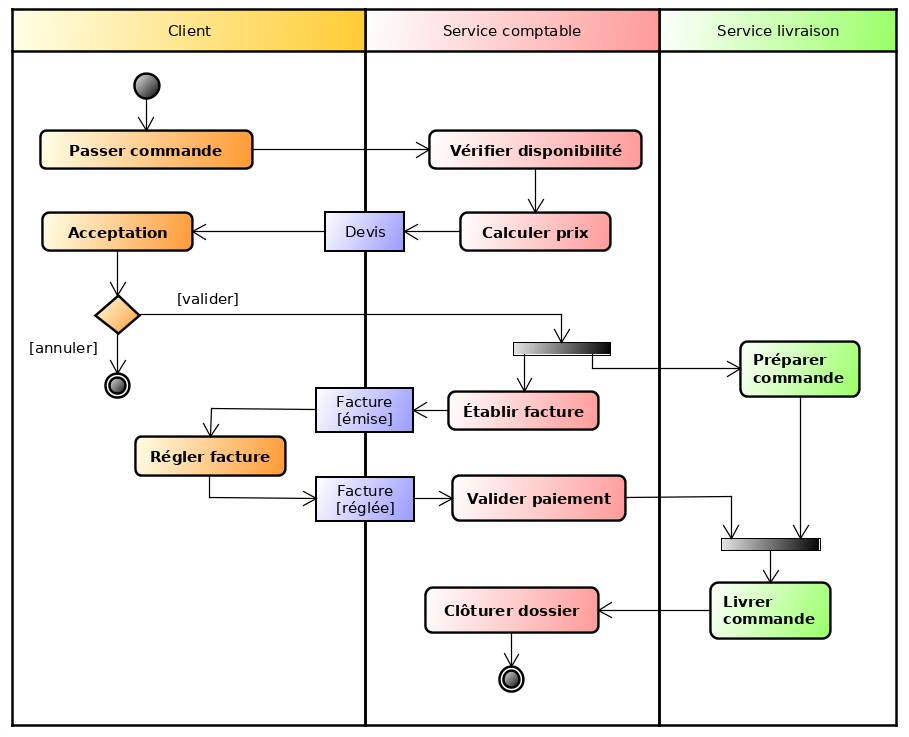 Diagramme d’activité d’un distributeur de billets
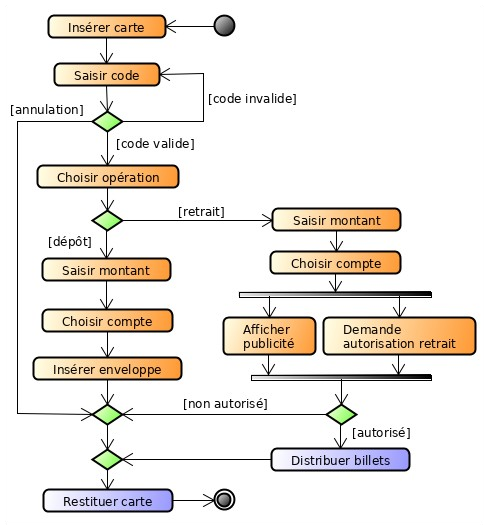 Diagramme d’activité d’une commande de produits chez un fournisseur
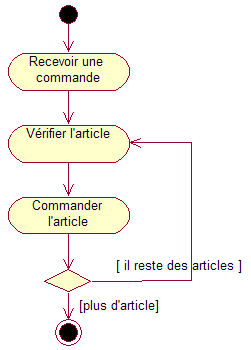 Diagramme d’activité d’une cafetière électrique
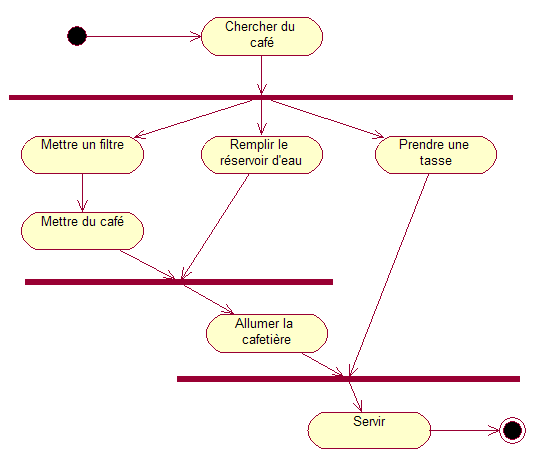